End of the Year Check List
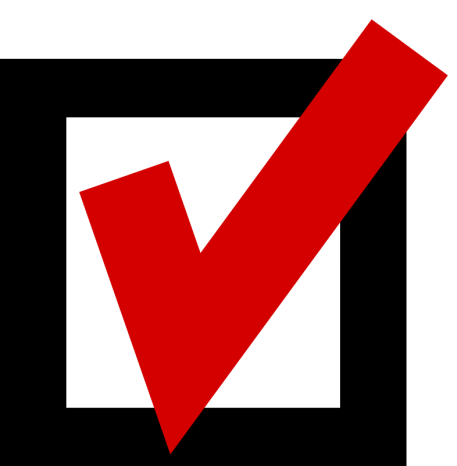 But First….
Have you created folders in your G Drive?
It’s a fantastic way to save what you need and find it quickly!
Bonus….it saves trees and desk space!
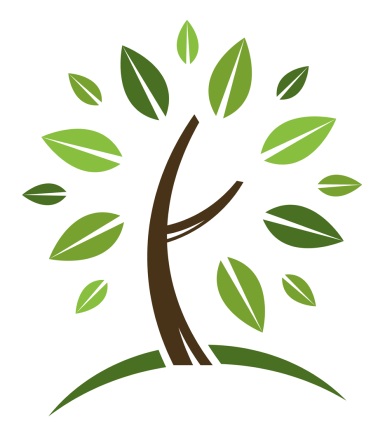 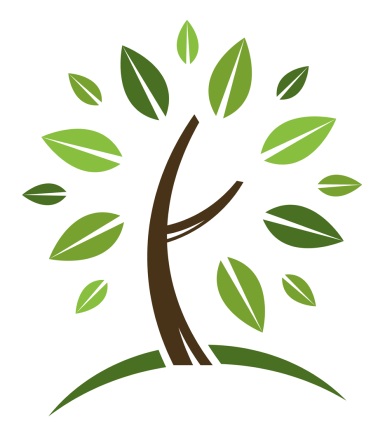 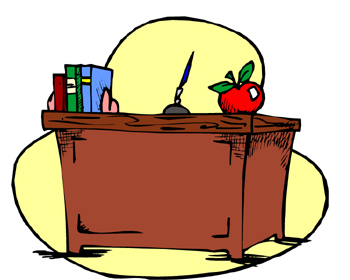 On to “The List”
End of Year Checklist

•	Review Inventory Procedures

•	Collect Books

•	Run Overdue Book Lists, Cancel Holds, Review In-Transit

•	Send Notes home with students

•	Inventory

•	Fix Exceptions (Mis-shelved, call number etc)

•	Make unreturned overdue books “lost”
But wait, there’s more…
Weed

Dust/Cover Book Cases

Verify Book Orders are complete – B.O.B., Monarch, Bluestem, Caudill, Other

Process new books

Update District book order – Review lost, missing and damaged books from the year to determine if they should be replaced. Think about holes in the collection concerning curriculum requests from staff.  Order titles kids ask for.

Start District Supply Order

Confirm start up supplies are available for the beginning of the school year:
Card Stock for Renew slips
3x5  index cards for library cards
Planner
Grade book
Avery labels 5560, 5167
Beginning of Year Check List
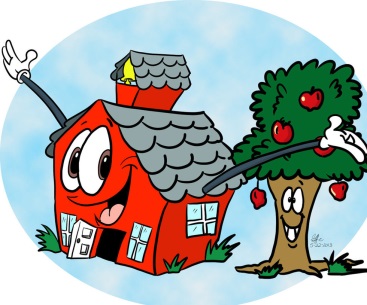 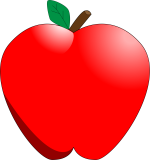 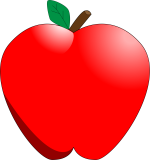 Beginning of Year To Do List:

Refresh Crayons/Colored Pencils
Print Book marks
Print coloring sheets
Print Hold slips
Print CAT slips
Print Renew slips on card stock
Print classroom rosters
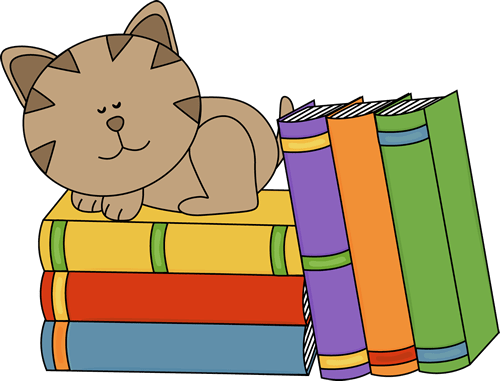 CATs For Books
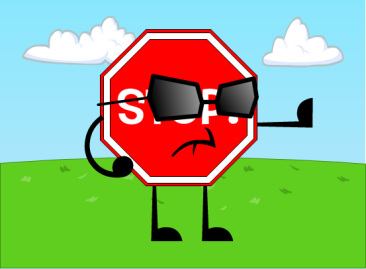 Hold Slips
Renew Slips
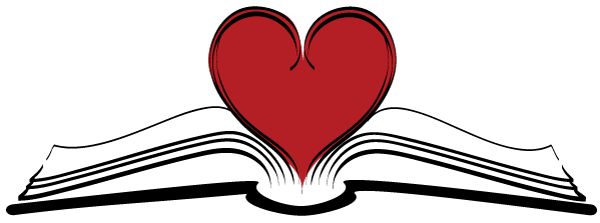 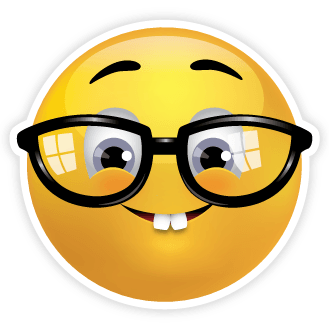 Continued…
Make Library cards
*(Mark cards for students with fines)
Print Permission slips
Print 1st week library letter, K/1, 2-6
Print District Library guidelines/Library Procedures for staff
Begin new Library Ledger
Create New Bulletin board
Last but not least…
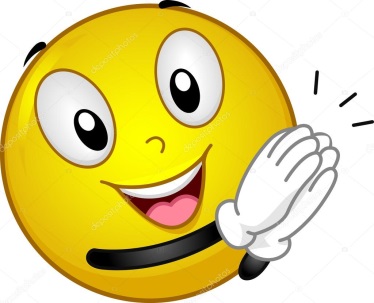 Start new planner
Create new grade book
Continue district supply order $250
Start new absence sheet
Start new In-Transit sheet
Review orders placed at the end of previous school year
Review Scholastic Dollars
Request desktop calendar
Save Updated ELIB (Elementary Librarians) roster
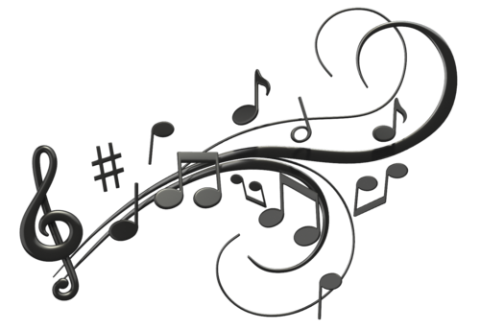 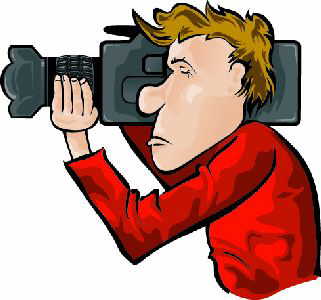 Bonus Ideas
I have a reading list for B.O.T.Y.

I have also saved some nice book care videos for K-6.

I have created some fun songs and I have borrowed some fun songs to use with K-2.
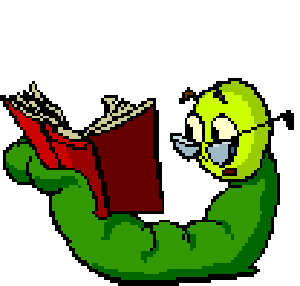 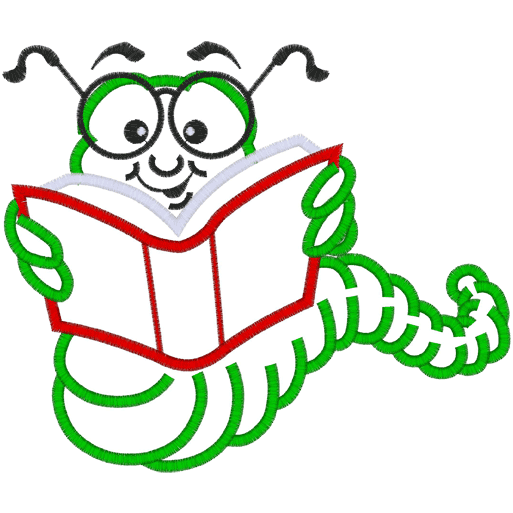 Beginning of the Year Books
K:
“Mr. Wiggles” by Paula Craig
“You Get What You Get” by Julie Glassman
“Book, Book, Book,” by Deboray Bruss

1:
“We’re Going on a Book Hunt” by Pat Miller
“Chloe and the Lion” by Mac Barnett
“How Rocket Learned to Read” by Tad Hills

2:
“My Teacher is a Monster” by Peter Brown
“The Shelf Elf” by Jackie Mims
“The Shelf Elf Helps Out” by Jackie Mims
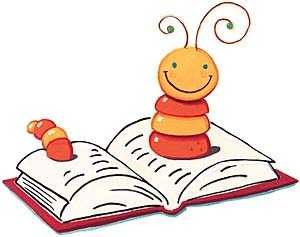 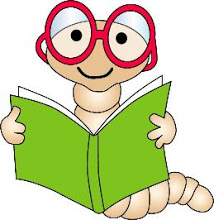 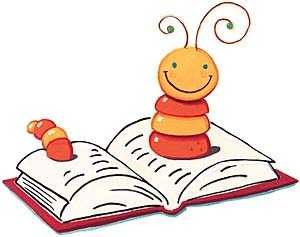 3:
“What Happened to Marion’s Book” by Brook Berg
“The Shelf Elf Helps Out” by Jackie Mims

4:
“Never Let a Ghost Borrow a Library Book” by Karen Casale

5:
“Frankencrayon” by Michael Hall
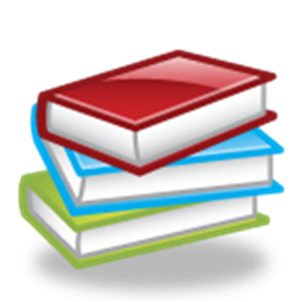 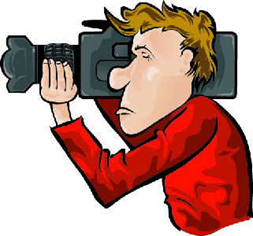 Book Care Videos
(K) Mr. Wiggles
https://www.youtube.com/watch?v=oes1PE58WQE

(K-1) Shelly the Shelf marker
https://www.youtube.com/watch?v=DZW09Ez-Izw

(K-3) - How to take care of library books video (open in chrome)
http://www.teachertube.com/video/how-to-take-care-of-library-books-121765

(K-3) Don’t Let the Pigeon
https://www.youtube.com/watch?v=oW25mqJjEF4

(1-3) Skippy John Jones
https://www.youtube.com/watch?v=YnOfQQiiPpE

(2-3) Sammy the Shelf Helper
https://www.youtube.com/watch?v=zROtGjMrqSQ

(3-5) What Happened to Marion’s Book?
https://www.youtube.com/watch?v=JZWP-JVML9M

(3-5) Shelf Elf
https://www.youtube.com/watch?v=APkRp3pASH8
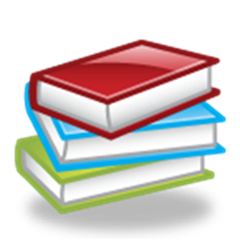 5-6 Book Care Video
Book Care Video 6th grade

https://www.youtube.com/watch?v=TFM8ar_29ns&t=31s
Now For the Fun Part
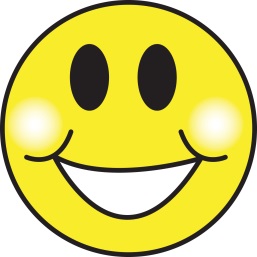 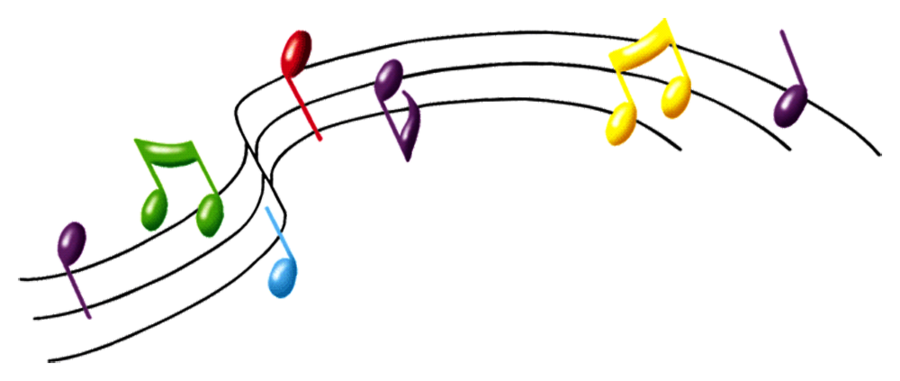 It’s a Sing - a – long!
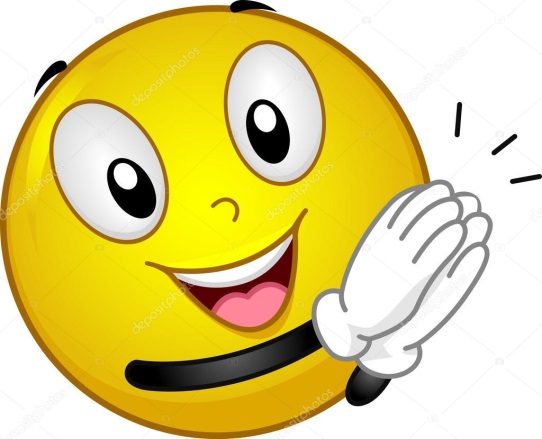 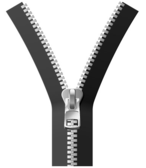 Zip Your Lips
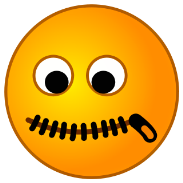 (To the tune of This Old man)

Zip your lips,
turn up your ears.
Hands in laps
and eyes up here.
That’s the way to be polite
so we can hear our stories right.



 
*courtesy of the St. Charles Public Library and Mrs. Peterson*
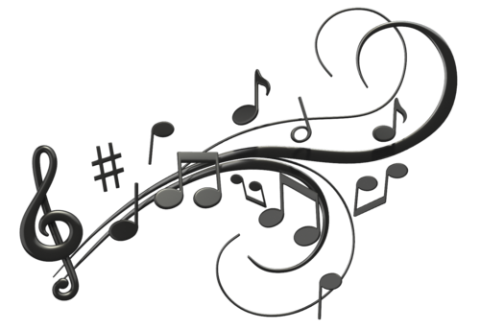 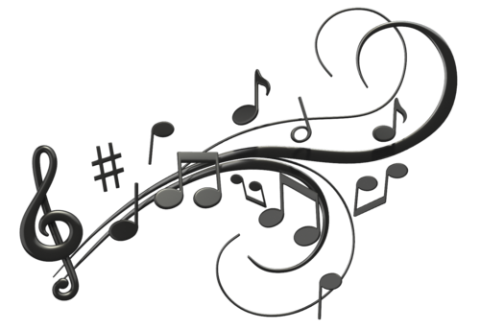 This Is How We Listen(To the tune of “Are You Sleeping”)
Eyes are watching (point to eyes)
Ears are listening (point to ears)
Voices off (shhh sign with index finger over lips)
Bodies calm 
( cross arms and hug yourself, continue this position for the rest of the song. I rock side to side)
This is how we listen, this is how we listen
All the time, all the time
I end by saying “now we are quiet. Our hands are in our lap. We are ready to listen” :-)
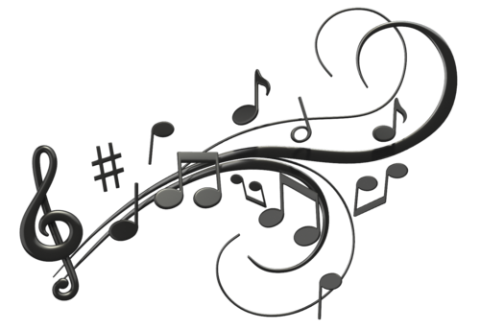 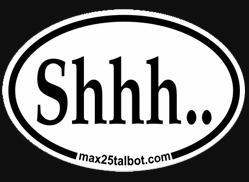 We are Quiet
(To the tune of “Oh My Darlin’ Clementine) 

We are quiet
We are quiet
We are quiet as can be
We are quiet
We are quiet
When we’re in the library
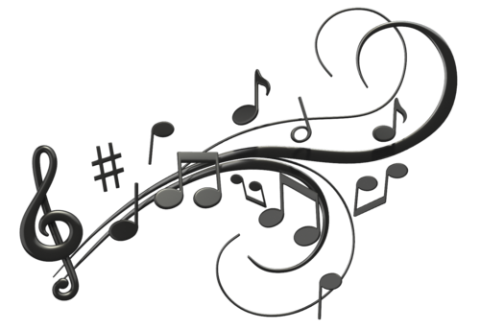 Estomos en silencio
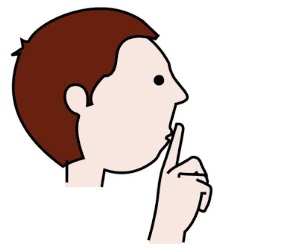 (To the tune of “This is the way we…”)
 
Estamos en silencio, silencio, silencio
Estamos en silencio
En la biblíoteca.

Caminamos en silencio, silencio, silencio
Caminamos en silencio
En la biblíoteca .
 
Nos sentamos en silencio, silencio, silencio
Nos sentamos en silencio
En la biblíoteca.
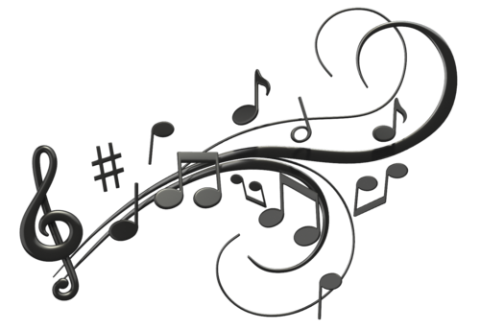 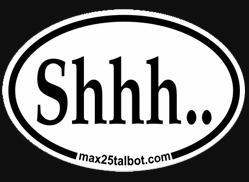 In the Library
(To the tune of: Honk, Honk, Rattle, Rattle)

When I’m in the library
 
I’m as quiet as can be.
 
I don’t shout or run about
 
Or I cannot check books out.
 
Oh No, (oh no, oh no, oh no) Not me (not me, not me, not me).
 
I’m quiet (I’m quiet, I’m quiet),  In the library (In the  library).
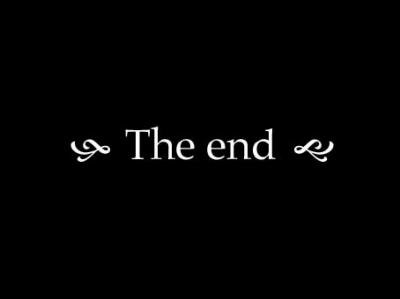 OR…
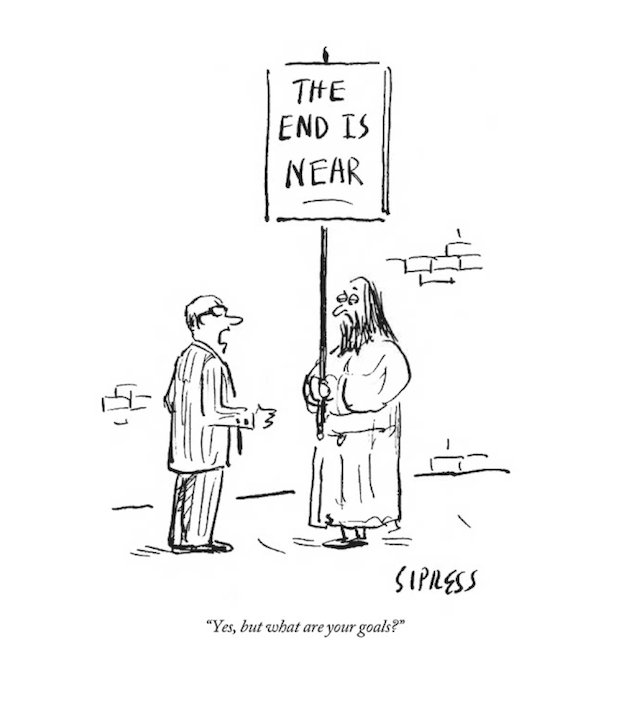 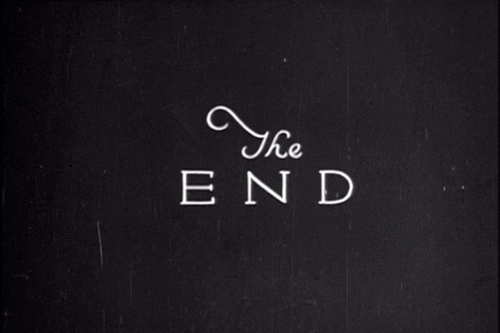